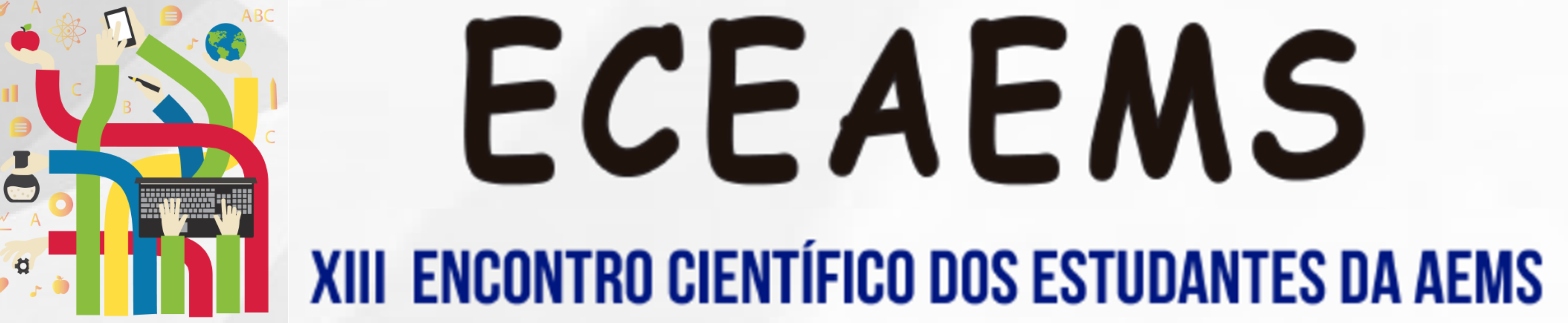 Título do Artigo
Autores
Curso
22.10.2021
Orientador: Prof(a). (título)